L’organisation politique de la France
Paris et la Province
La France d’Outre-mer
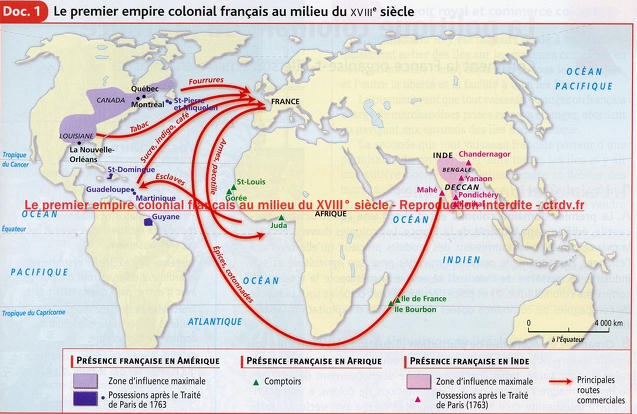 Interview : Accent Cajun
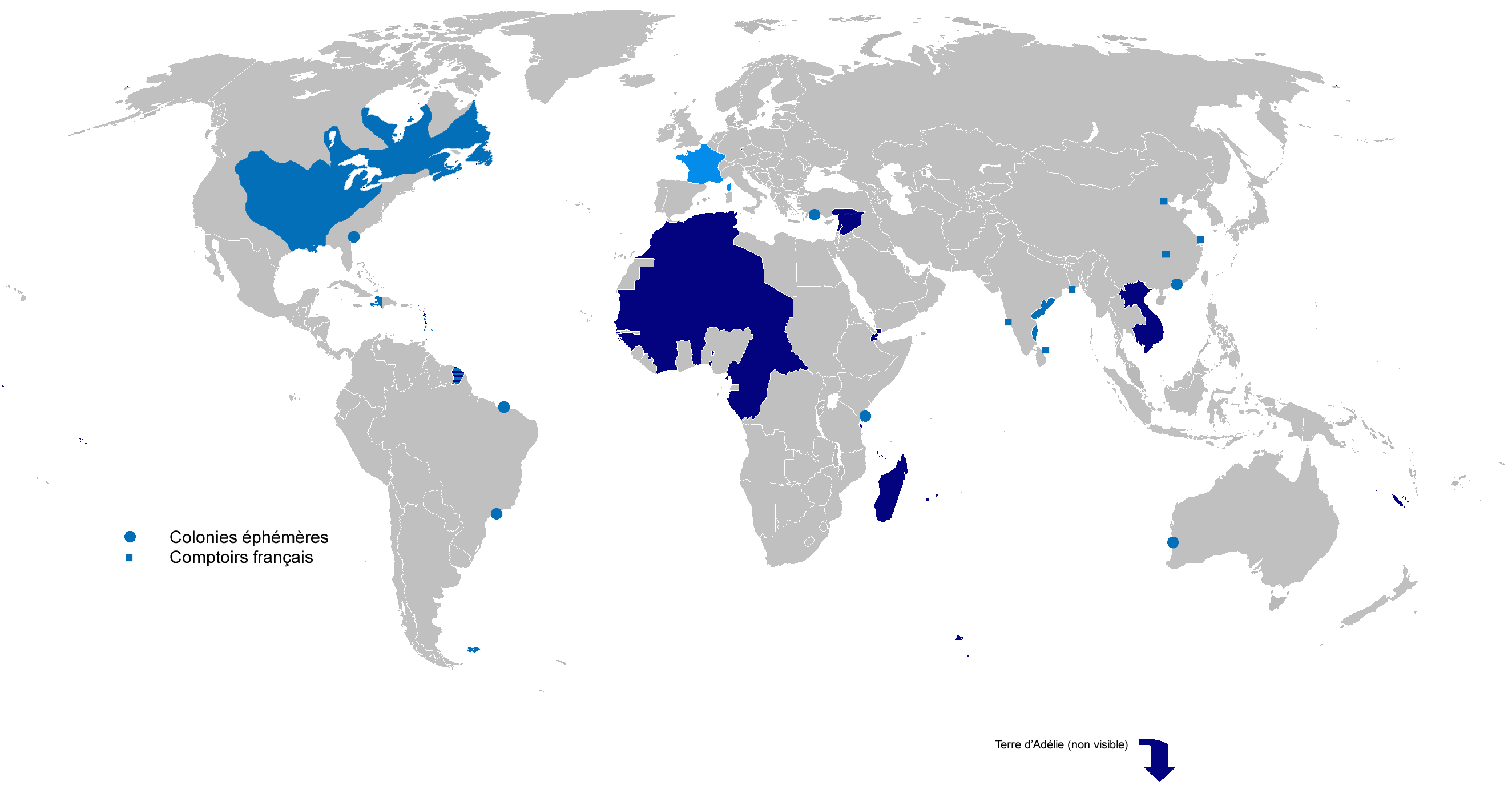 La France métropolitaine
Un territoire contrasté
Les principales villes
Densité de population dans les départements
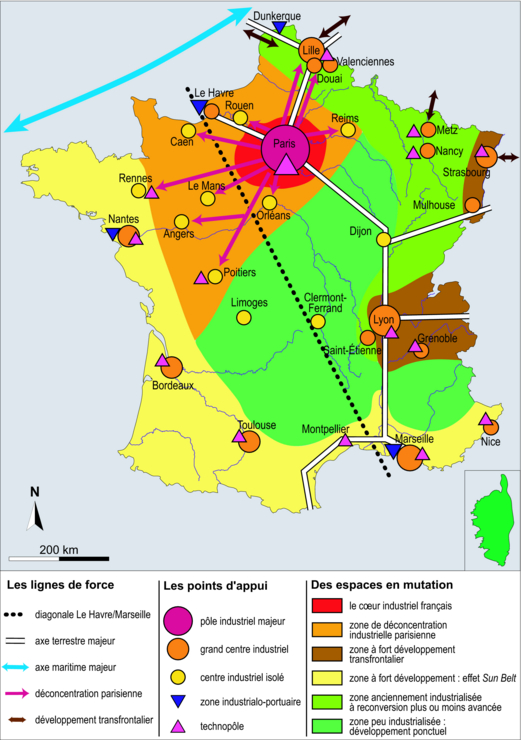 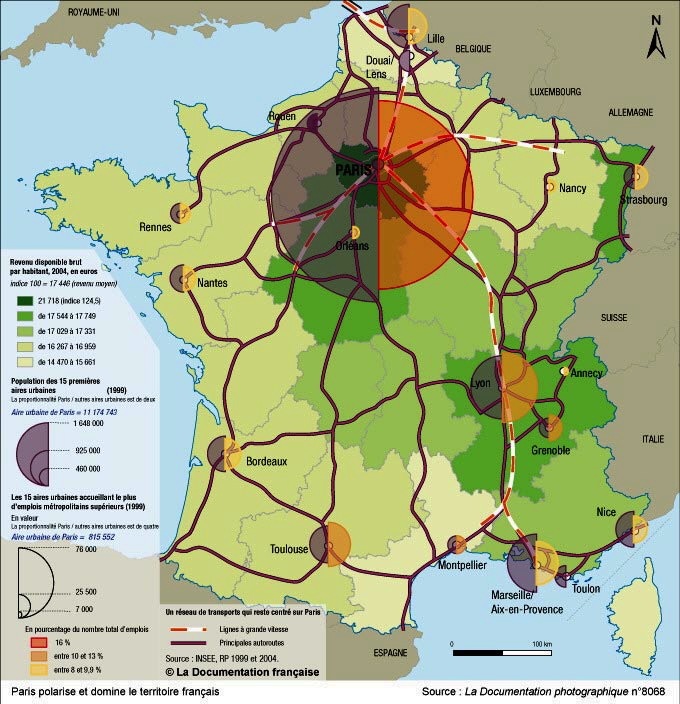 Les départements
Les régions
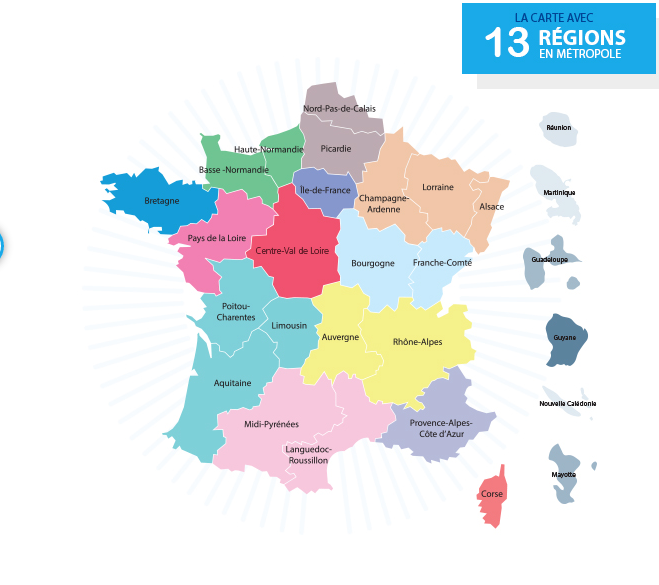 De la centralisationà la décentralisation
La réforme de la décentralisation2003-2007
Voir dossier La Documentation française
La réforme des collectivités territoriales
Voir dossier La Documentation française
Les compétences des collectivités territoriales
Les accents
L’accent parisien et l’accent québécois
Accent titi parisien : Arletty, 1938
PROVINCE, subst. fém.
PROVINCE, subst. fém.A.  1.   HIST. ROMAINE. Territoire conquis et administré par les Romains en dehors de l'Italie. Il lui avait confié la province la plus importante de l'empire, la Gaule cisalpine (MICHELET,Hist. romaine, t. 2, 1831, p. 280).2. P. anal. Territoire extérieur à un État, à une métropole et qui en est dépendant; colonie. Il demeure à peu près prouvé que l'Égypte fût restée à jamais une province française, s'il y eût eu, pour la défendre, tout autre que Menou (LAS CASES, Mémor. Ste-Hélène, t. 1, 1823, p. 131). 
 B.  Division territoriale1. Division d'un État ayant une organisation administrative déterminée.a) HIST. En France, sous l'Ancien Régime, division territoriale issue de la féodalité, ayant des privilèges locaux, au sein de laquelle le roi était représenté par différents personnages (baillis, sénéchaux, gouverneur, intendant) dans le cadre de circonscriptions de nature et de limites géographiques diverses.
2.b) De nos jours [En Belgique] Division politique et administrative. Transfert de la région des Fourons de la province de Liège à la province flamande de Limbourg (GDEL s.v. Belgique). La Belle Province. Le Québec. Au Québec (...), on tente de se doter de structures politiques et économiques capables de protéger la langue et la culture de la Belle Province (Le Point, 29 janv. 1979, p. 46, col. 3).2. a) Région d'un pays caractérisée par son histoire, ses traditions, ses coutumes et s'opposant à la capitale :
(…)
4. Au sing., à valeur coll. La province. Le pays en dehors de la capitale (particulièrement en France). C'est l'hôtel des gens aisés qui, de la province, viennent à Londres (STENDHAL, Souv. égotisme, 1832, p. 71). Quand on va dans leur pays [les Pays-Bas] et qu'on lit leurs journaux (...), il semble qu'on tombe en province et même plus bas (TAINE, Philos. art, t. 1, 1865, p. 253). SYNT. À Paris et en province; en banlieue et en province; habiter, quitter la province; aller, se retirer, vivre en province. La vie, les mœurs propres à la province; la province dans ce qu'elle a de caractéristique, de positif (calme, etc.) ou, le plus souvent, de négatif (manque de finesse, d'ouverture, peu de distractions, de vie mondaine, etc.). Gérard consentit, quoiqu'il eût le plus violent désir d'accourir à Paris. La province lui pesait (CHAMPFL., Avent. Mlle Mariette, 1853, p. 109). Le vide, la province du Paris d'été (A. DAUDET, Trente ans Paris, 1888, p. 316). Empl. adj. [En parlant d'une pers. ou d'une chose] Qui a certaines caractéristiques appartenant ou supposées appartenir à la province, à ses habitants.  Et combien la mise des femmes [à Londres] est discrète, très province même, dirait-on chez nous (LOTI, Chât. Belle-au-bois-dorm., 1910, p. 112). Tout ce quartier tranquille, un peu province (...) est là tout entier (LÉAUTAUD, Théâtre M. Boissard, 1926, p. 202). Loc. verb., péj. Faire province. Être (ou avoir) une caractéristique de la province, de ses habitants. D'ailleurs, parler de soi fait « province » ou littéraire (LA VARENDE, Contes fervents,Pinsonnière, 1948, p. 25).
5. De province. Synon. de provincial dans ses aspects déterminatifs et caractérisants (v. provincial I B).(…) p. 145).SYNT. Acteur, avocat, notaire, femme de province; bourgeois, cousins, gens de province; famille, noblesse de province.la vie de province.6. Expressions(…)
 Arriver de sa province. Avoir le comportement maladroit, le manque d'ouverture d'esprit que l'on attribue aux habitants de la province. Est-ce qu'il y a besoin de cela, pour réussir?... On voit que tu arrives de ta province! (ESTAUNIÉ, Empreinte, 1896, p. 120). On voit bien que tu arrives de ta province pour être si bavard (G. LEROUX, Roul. tsar, 1912, p. 90).b) [Le suj. désigne une chose concr. ou abstr.] Sentir la province, sa province (souvent péj.). Avoir certaines caractéristiques appartenant ou supposées appartenir à la province, à ses habitants.
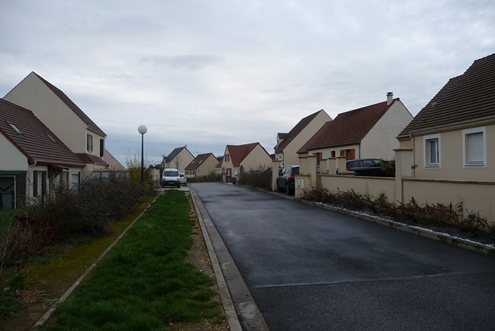 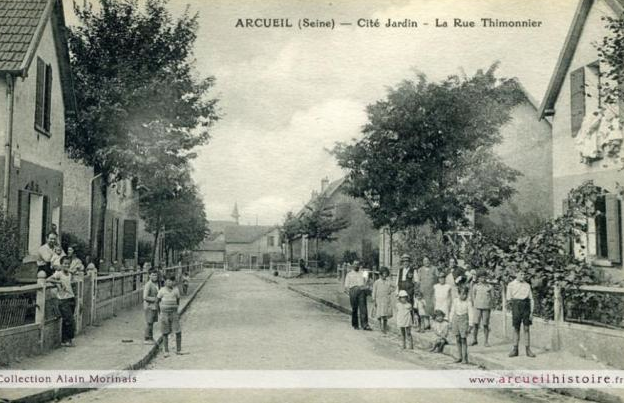 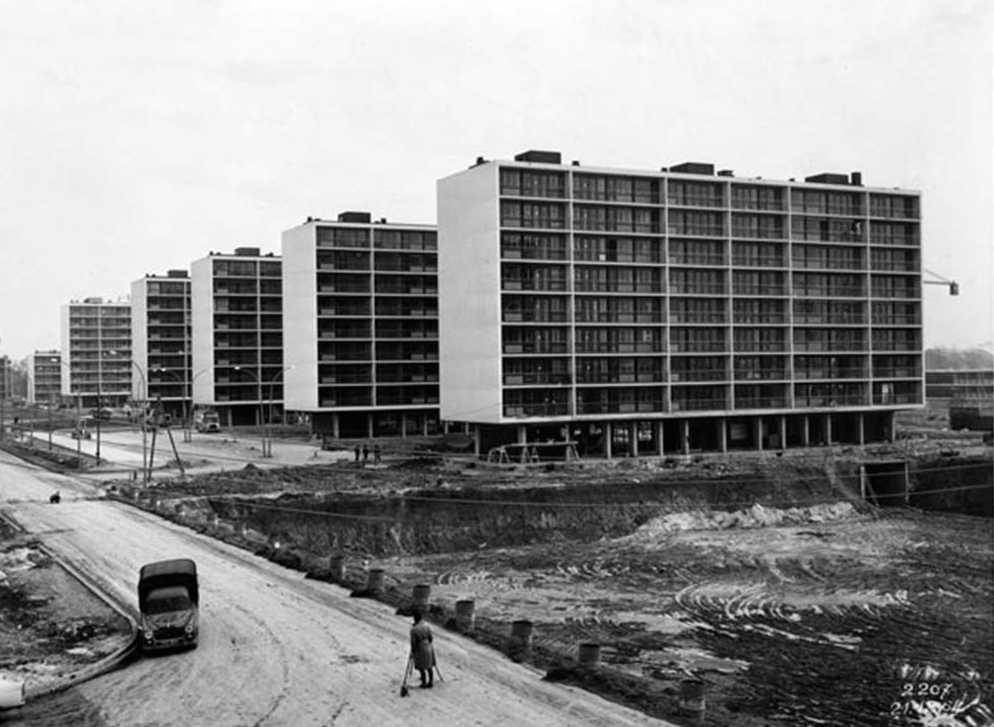 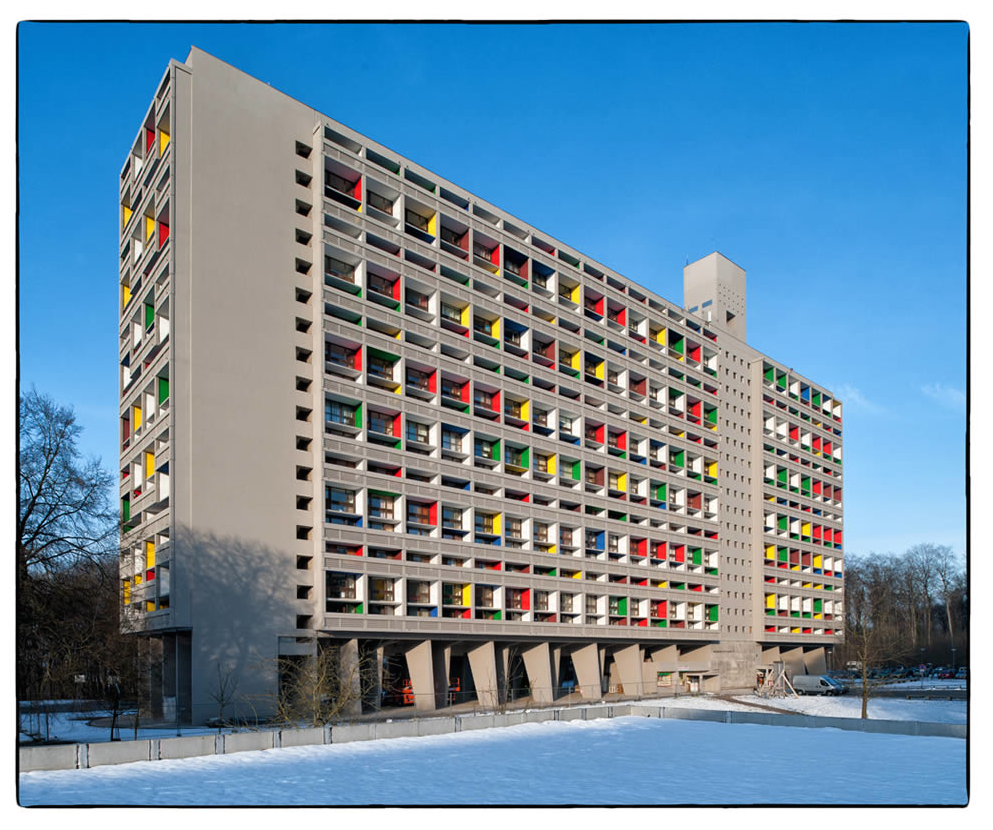 Le Corbusier
Exposition
Profil paysanRaymond Depardon
http://www.dailymotion.com/video/xpy6ay_la-vie-moderne-profil-paysan-bande-annonce-vf_shortfilms
http://www.dailymotion.com/video/x7d20p_les-paysans-de-raymond-depardon-3-3_shortfilms